Omöjliga kropparOm skönhetsideal, mode och genus
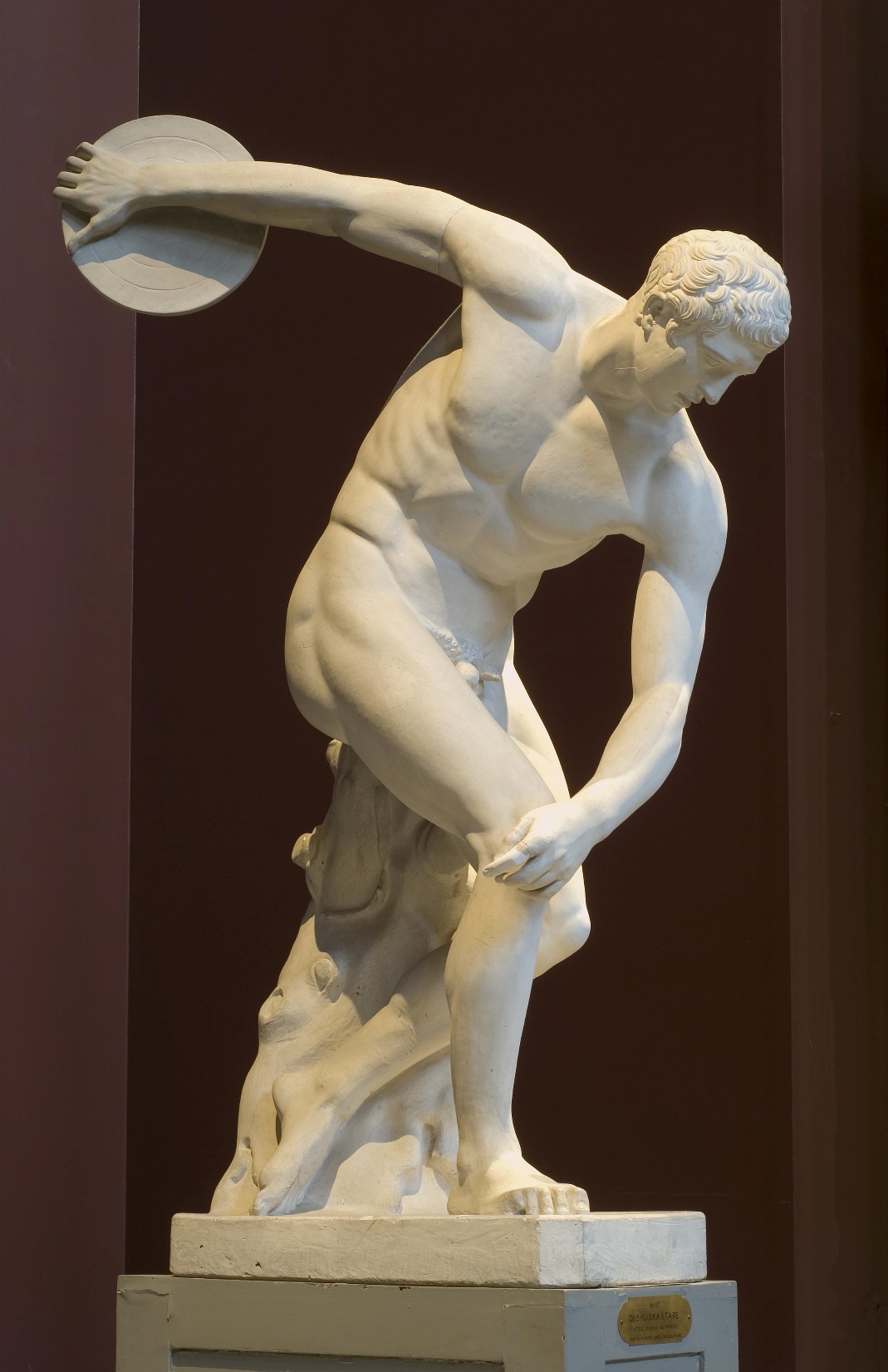 Diskuskastaren Myron
450 f. Kr
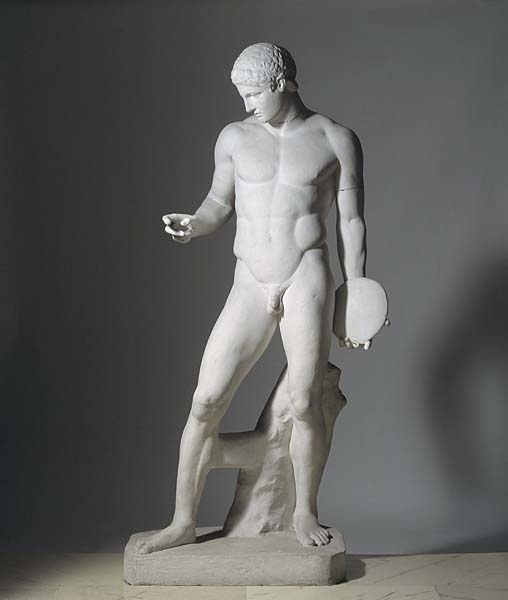 Diskuskastaren 
Antiken
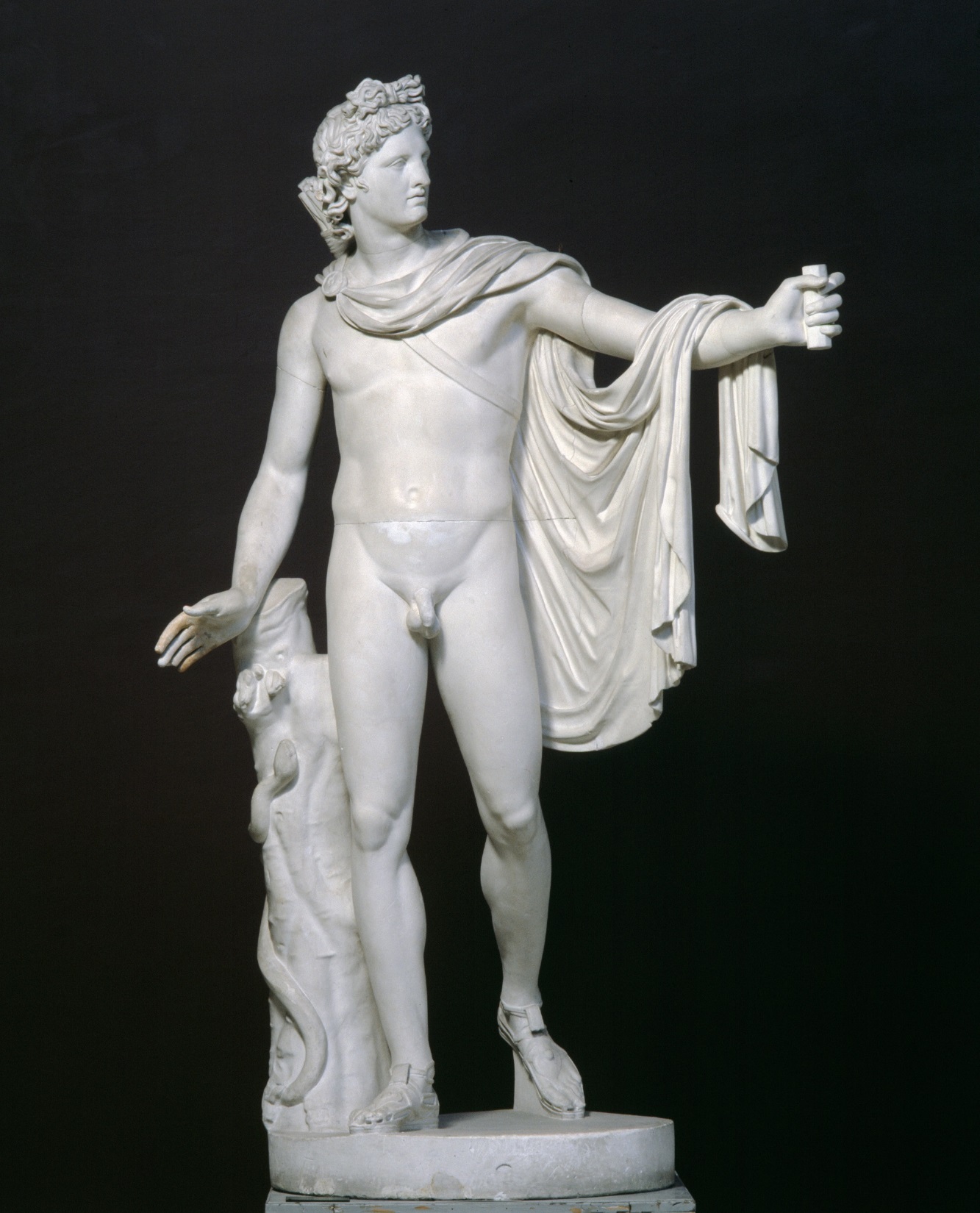 Apollo di Belvedere
Antiken
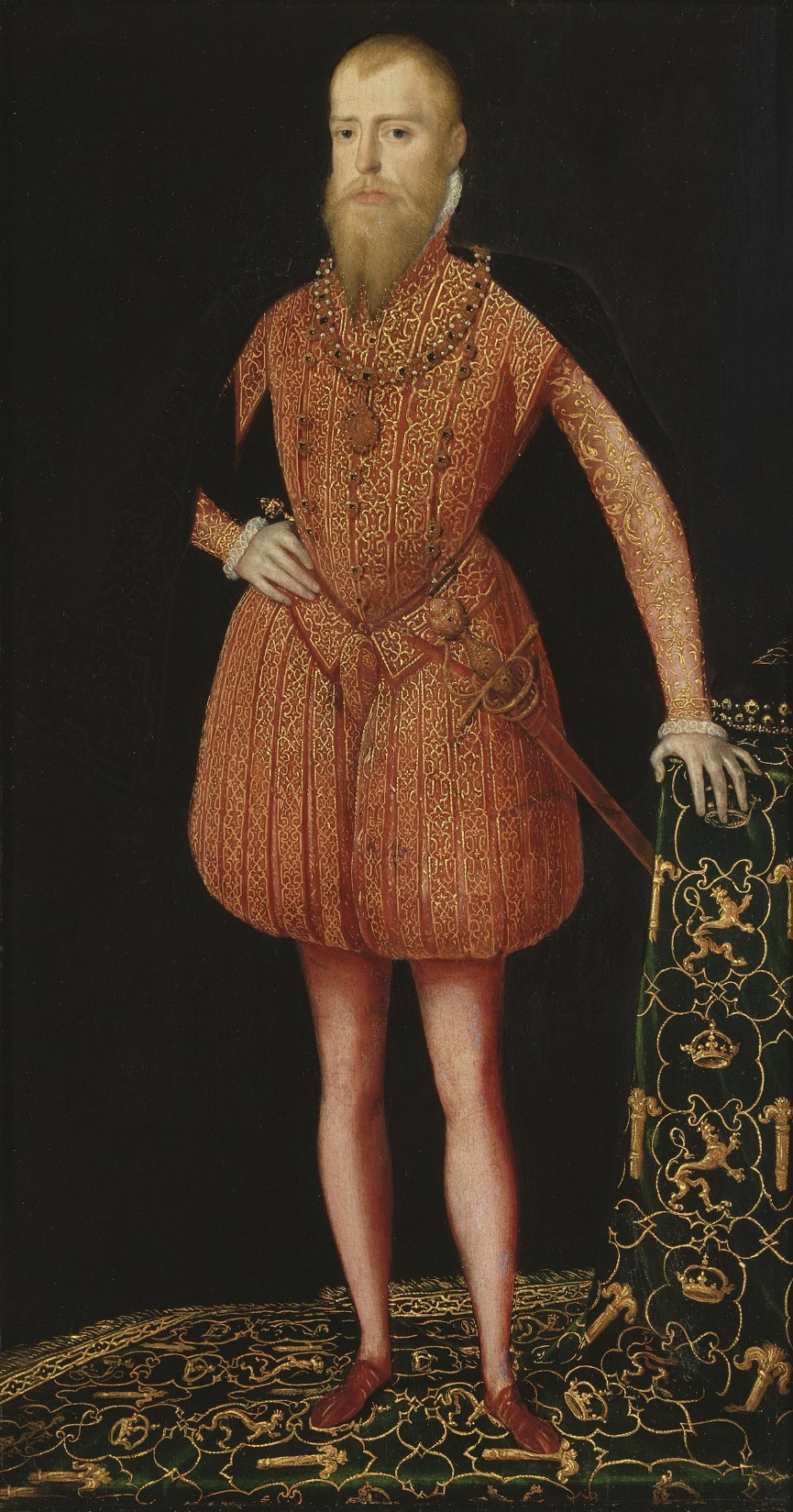 Erik XIV
Steven van der Meulen
1500-tal
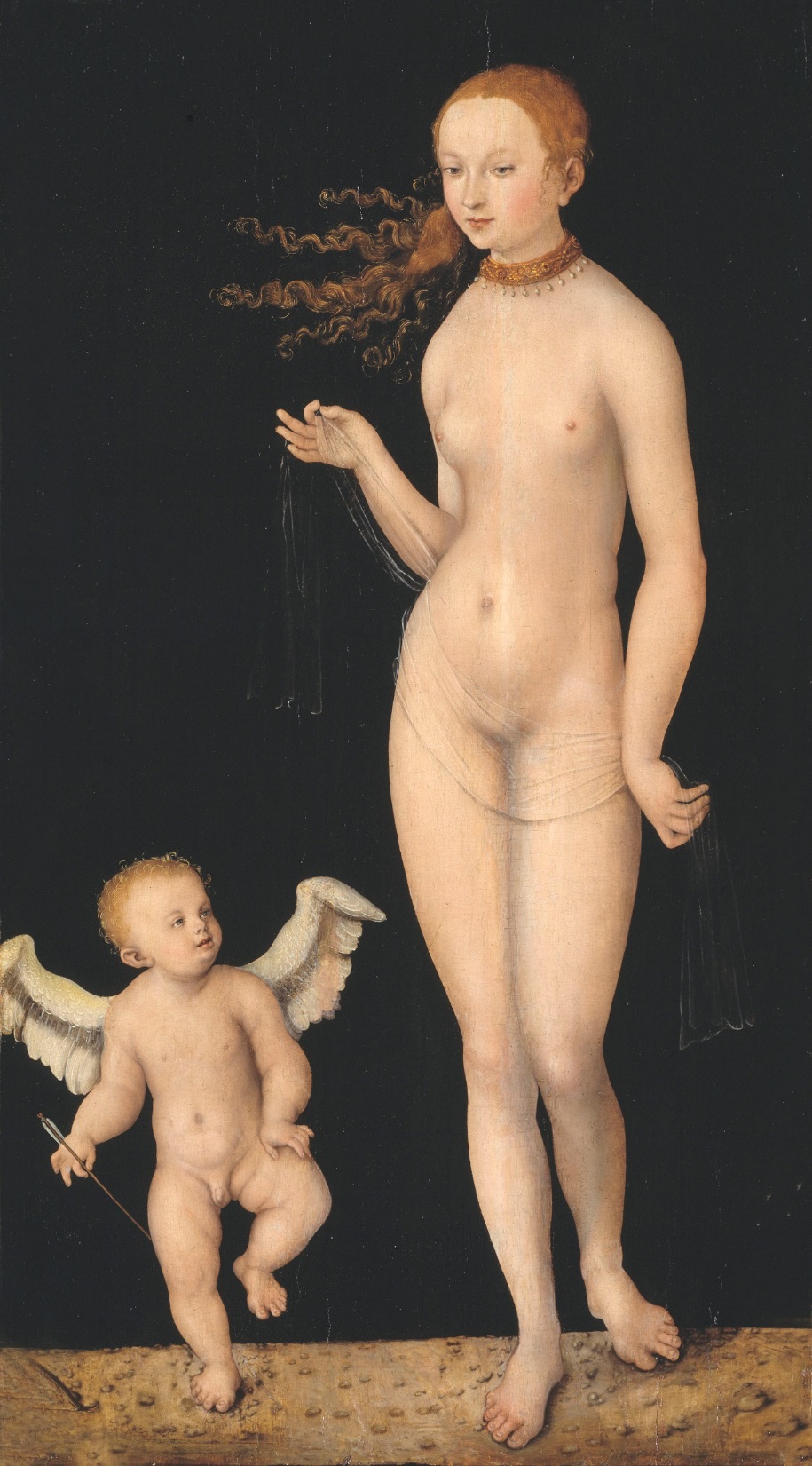 Venus och Amor Lucas Cranach d.ä.
1500-tal
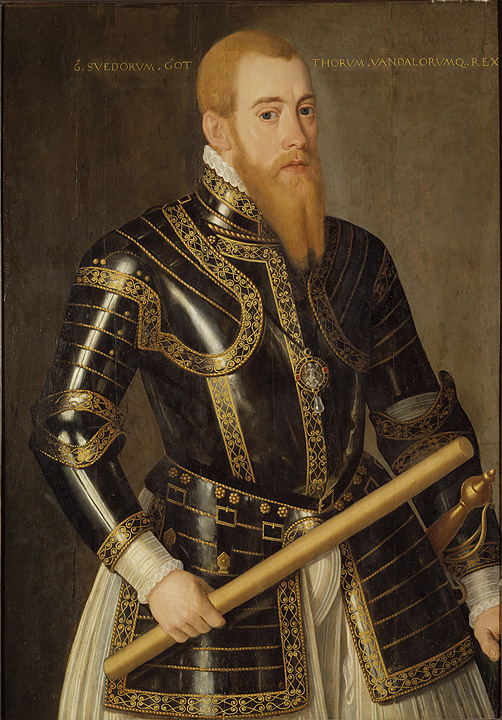 Erik XIV
Domenicus Verwilt
1500-tal
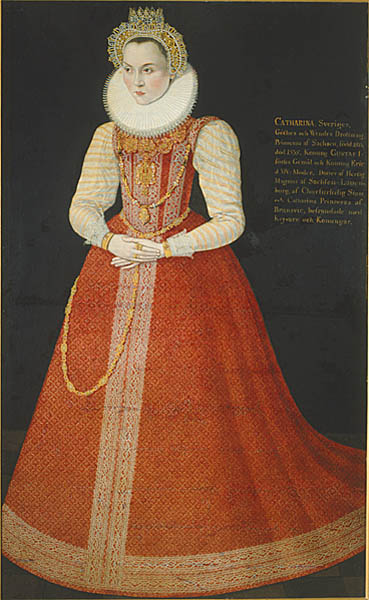 Okänd kvinna kallad Sofia
1500-tal
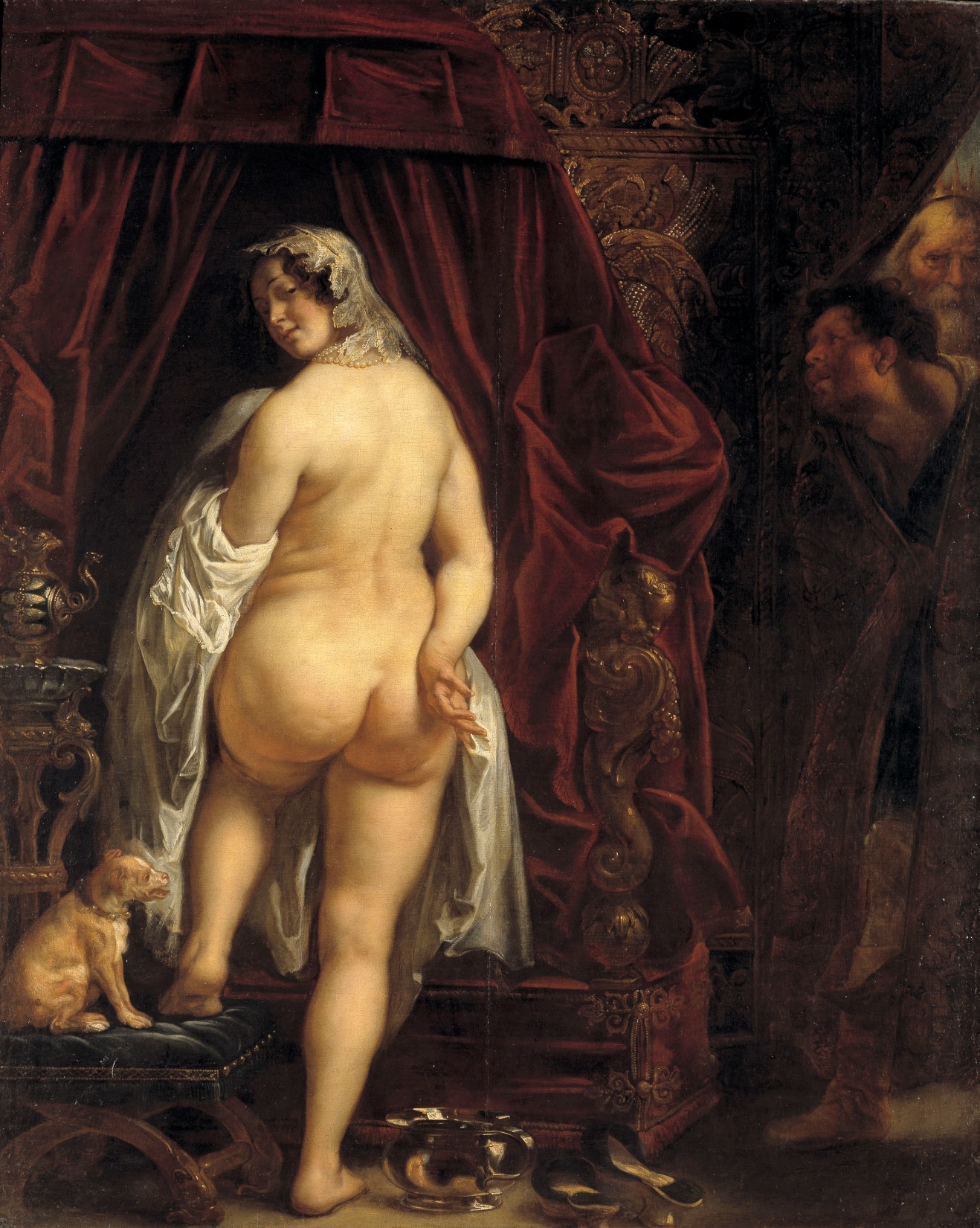 Kung Kandaules av Lydien visar sin gemål för Gyges
Jacob Jordaens
1600-tal
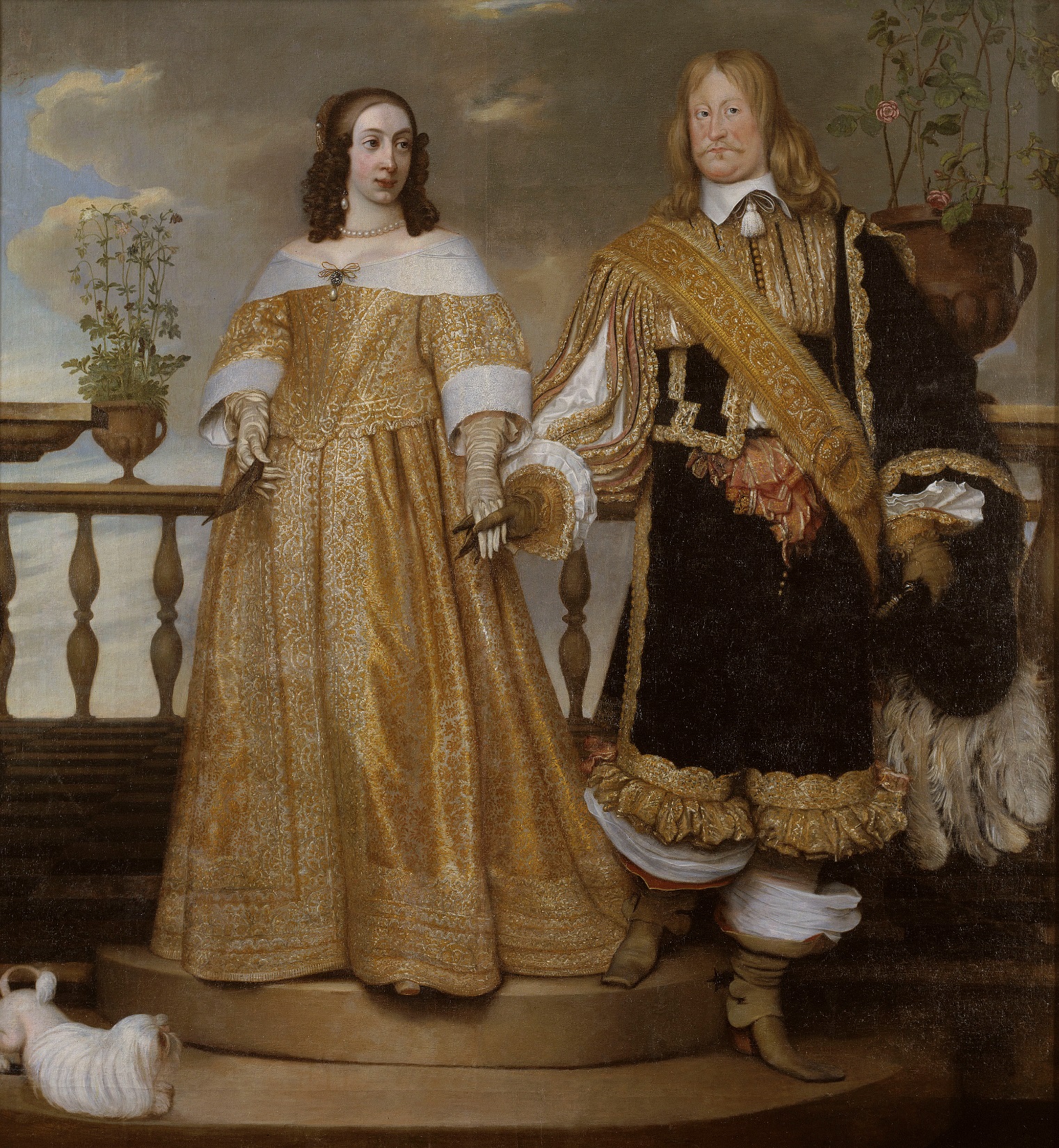 Magnus Gabriel 
de la Gardie 
och hans maka Maria Euphrosyne
Hendrick Munnichhoven
1653
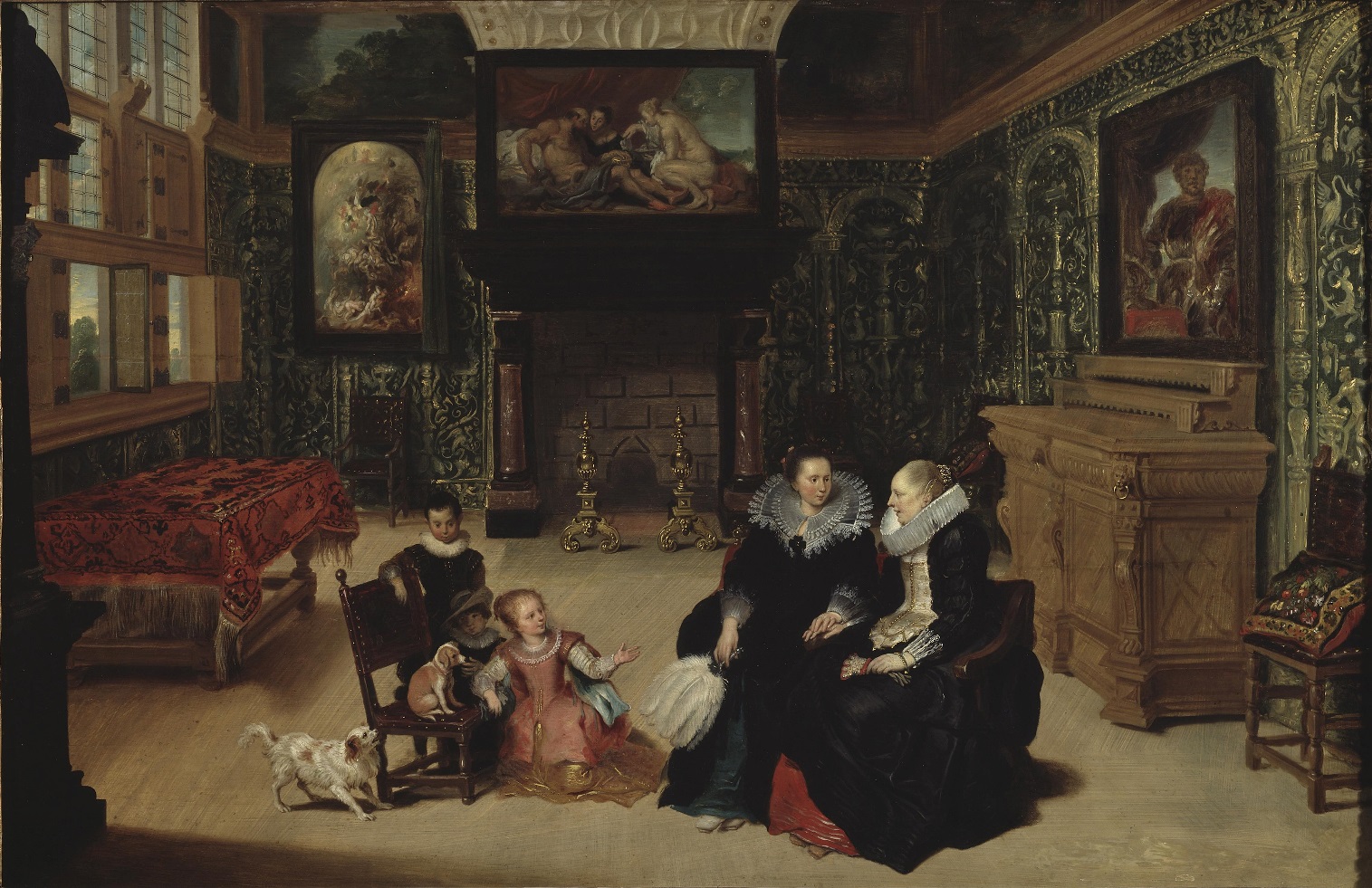 Interiör kallad Rubens salong Frans Francken II Cornelis de Vos
1600-tal
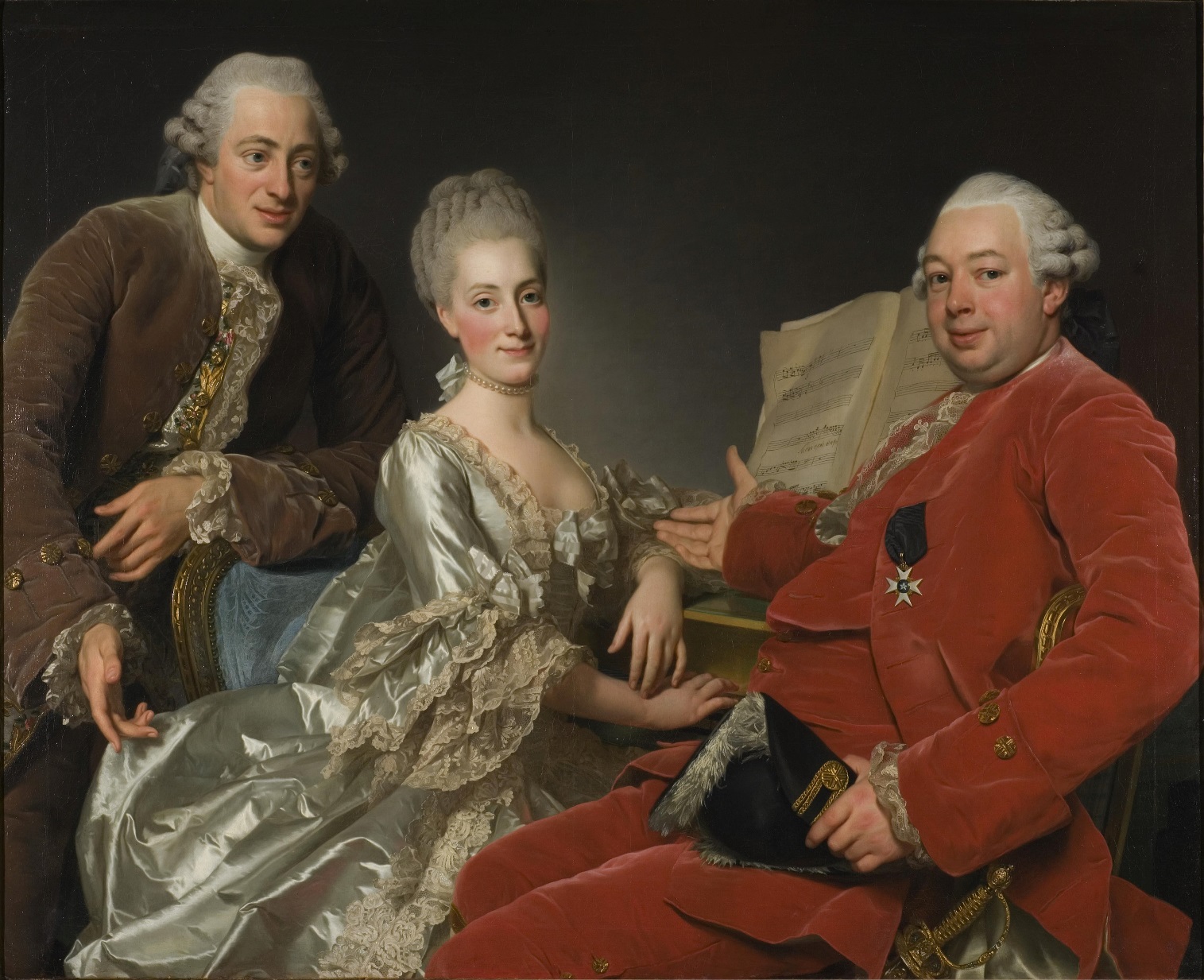 Brukspatron John Jennings, hans bror och svägerska
Alexander Roslin
1769
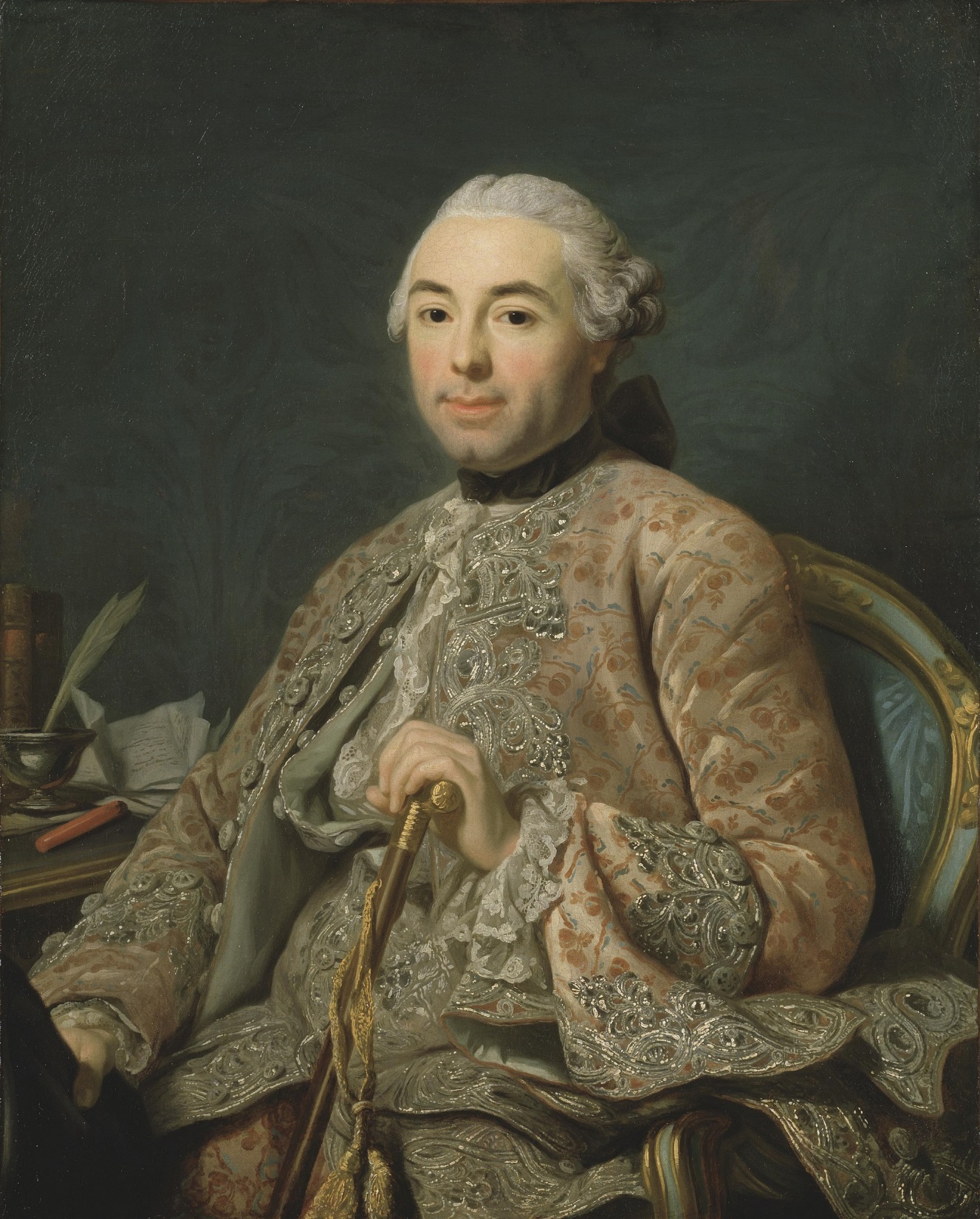 Baron de 
Neubourg-Cromière
Alexander Roslin
1756
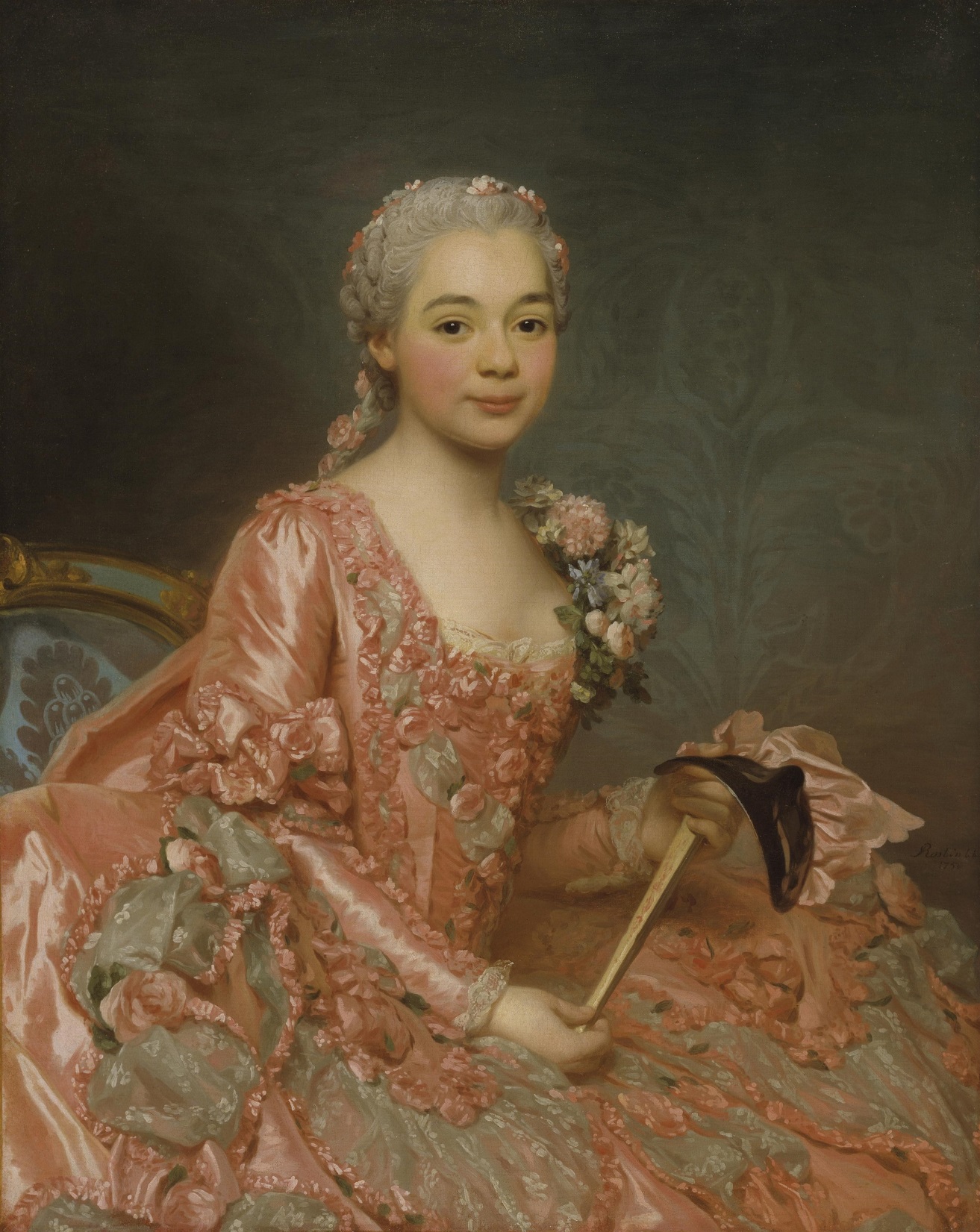 Baronessan de 
Neubourg-Cromière
Alexander Roslin
1756
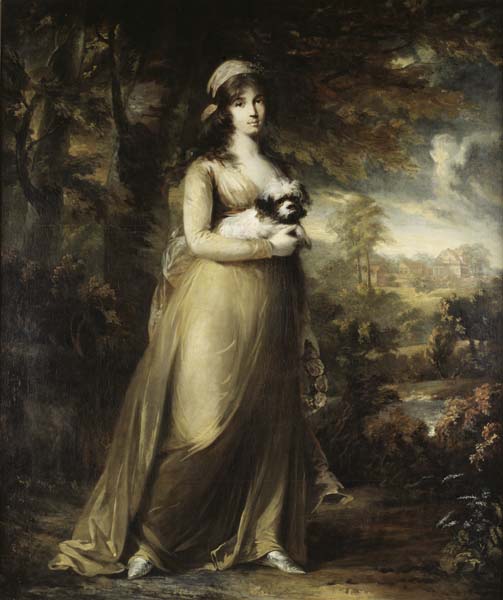 Teresa Vandoni Carl Fredrik 
von Breda
1797
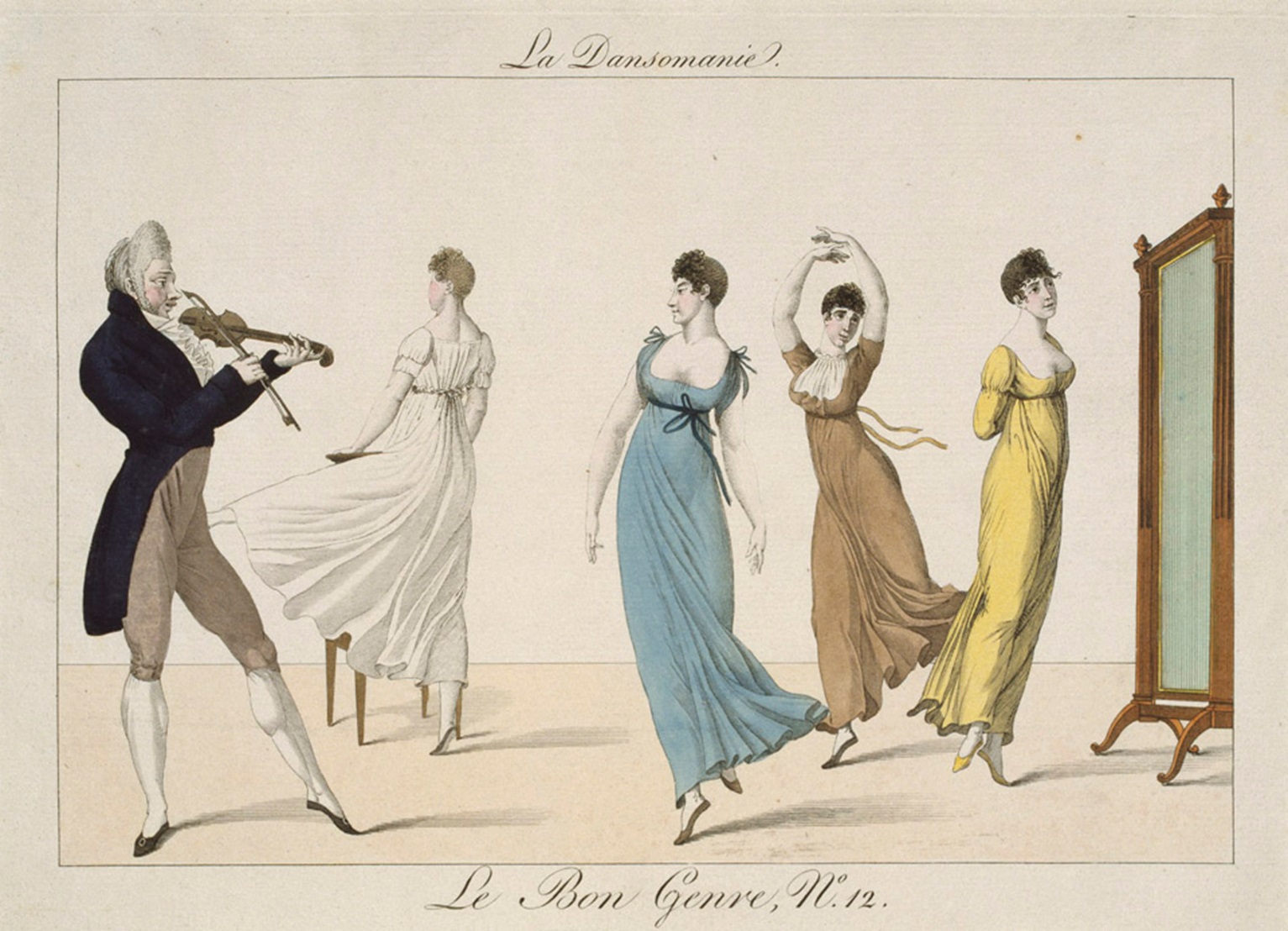 Le Bon Genre, No 12, La Dansomanie
Okänd fransk konstnär
tidigt 1800-tal
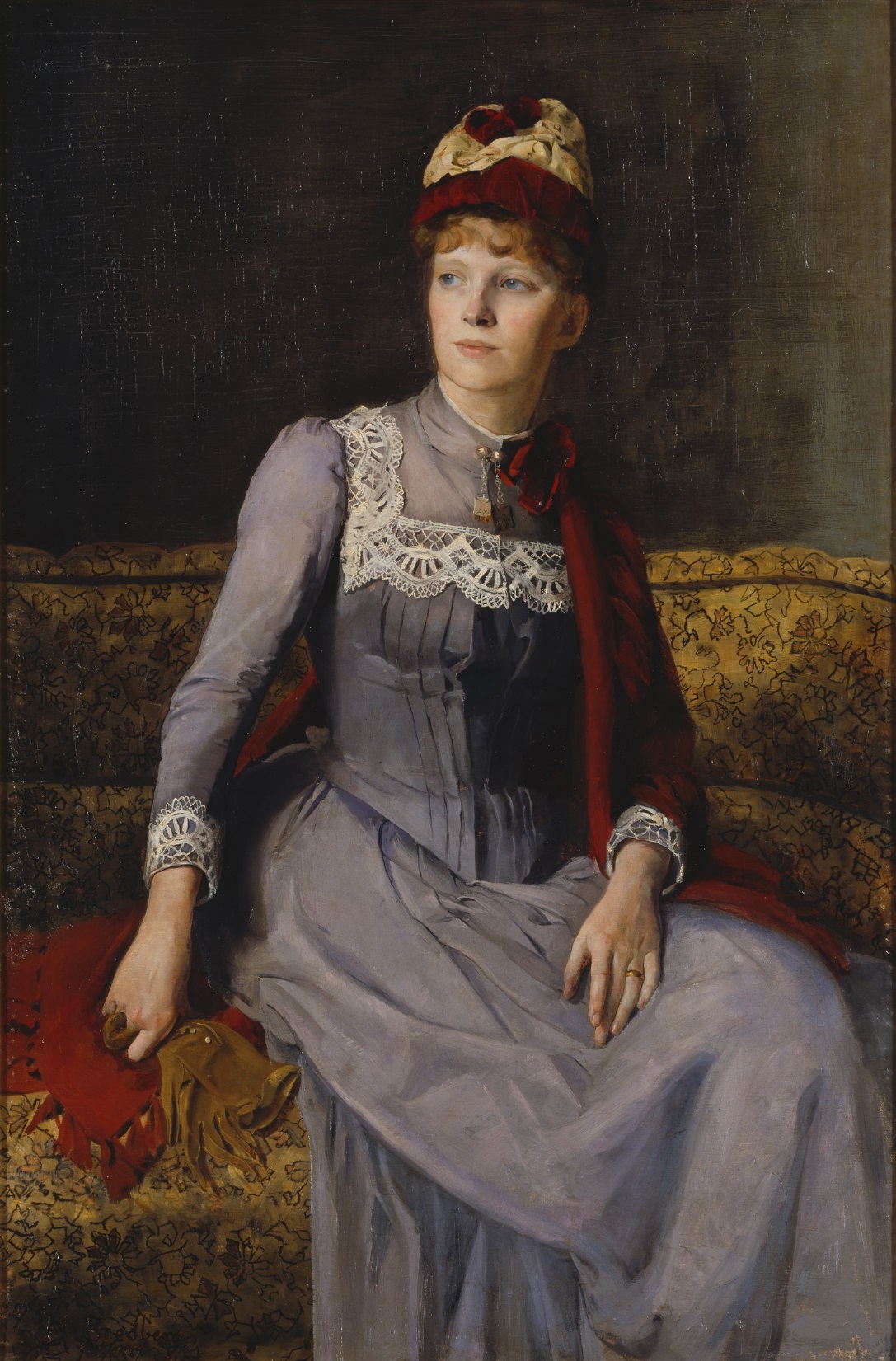 Fru Anna Flensberg
Mina Carlsson-Bredberg
1887
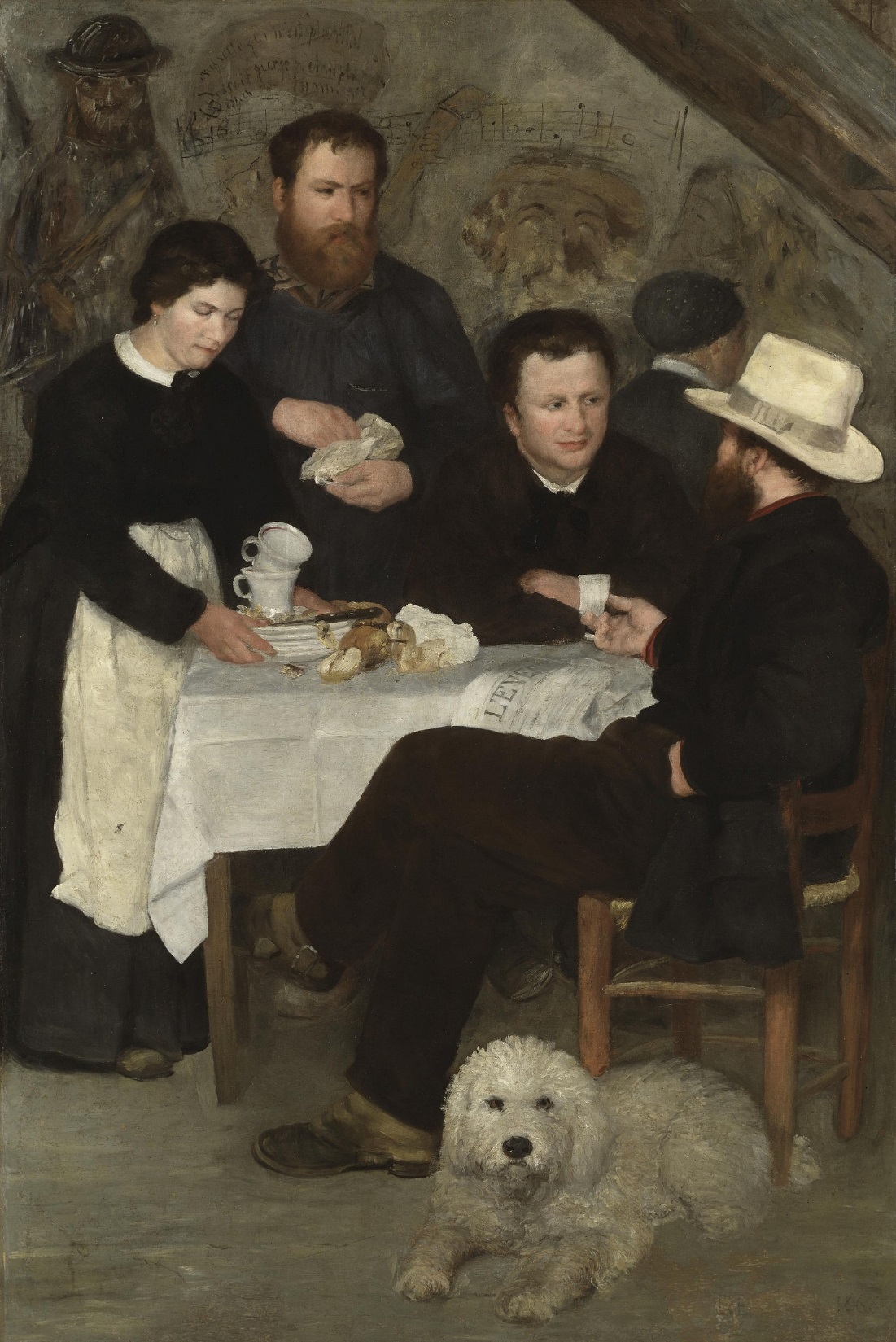 I mor Anthonys värdshus
Auguste Renoir
1886
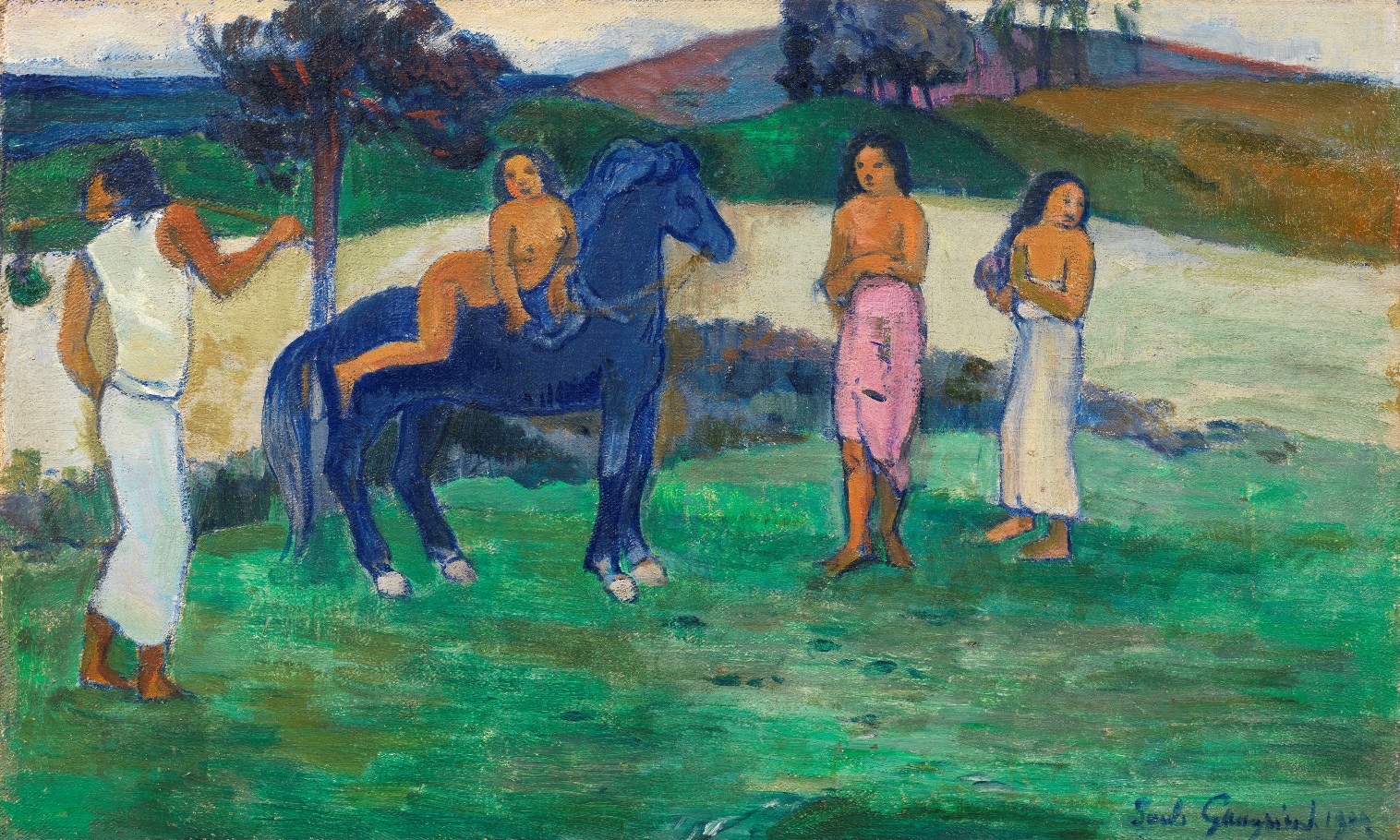 Kompositioner med häst och figurer
Paul Gauguin
1902
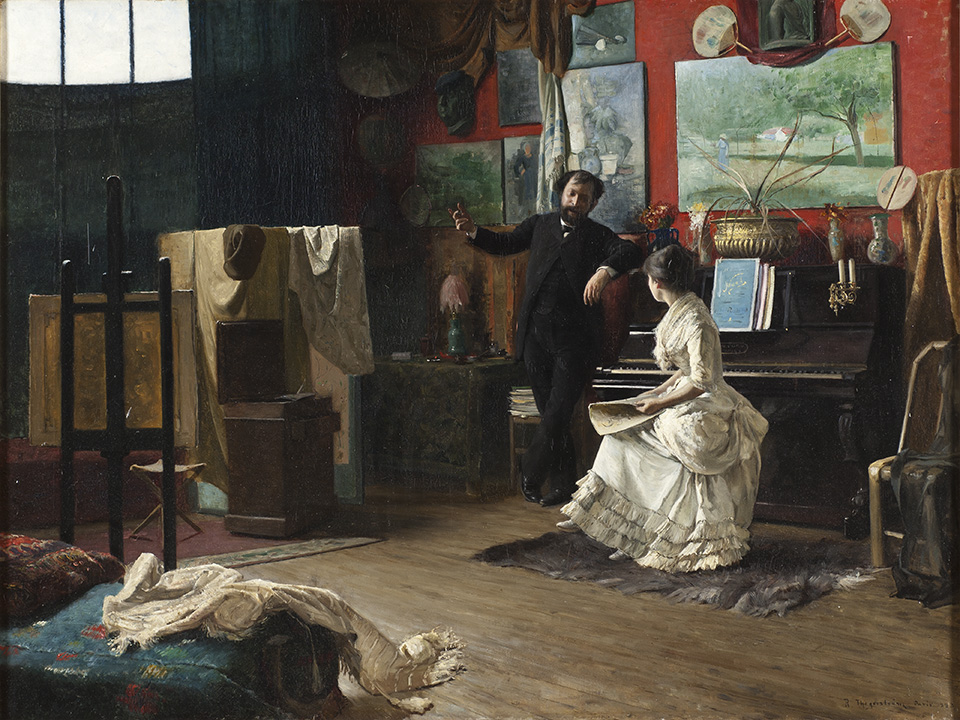 Intermezzo
Robert 
Thegerström
1883
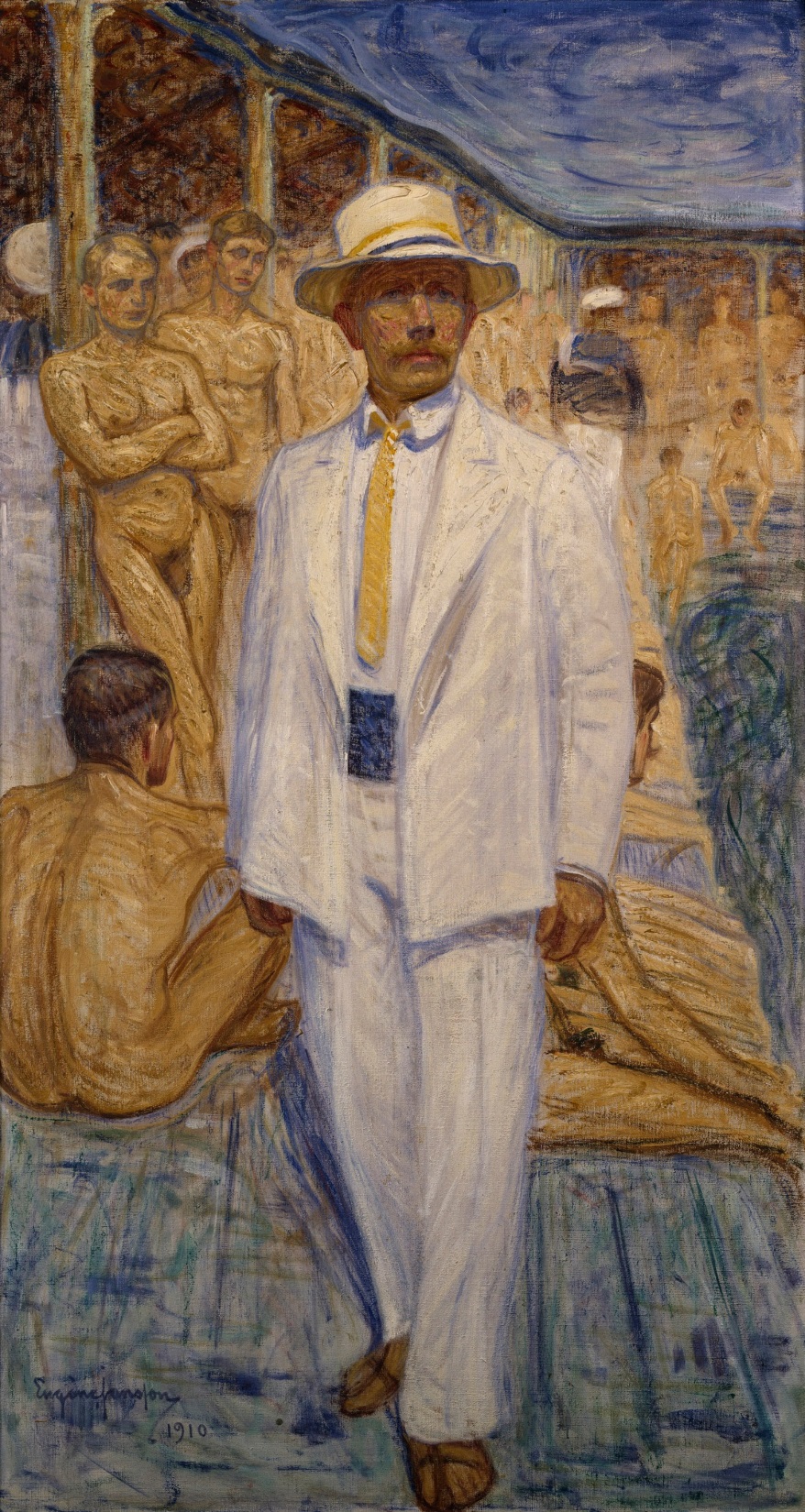 Självporträtt
Eugène Jansson
1910